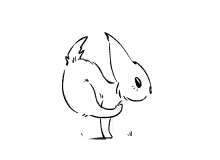 Classifying Our Environment
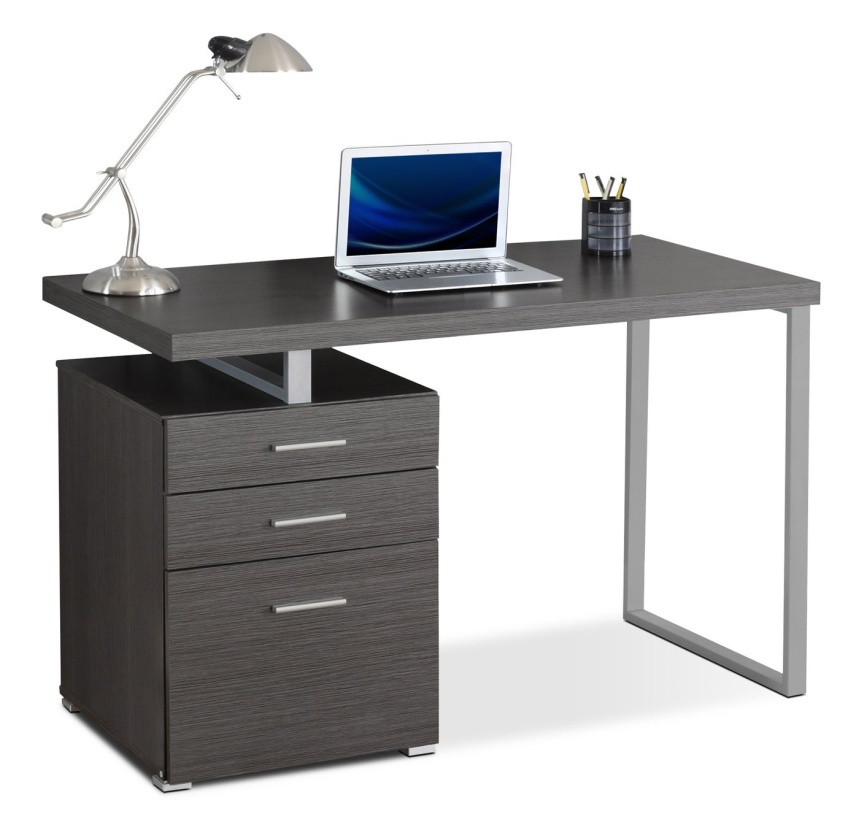 Living and Non-Living Things
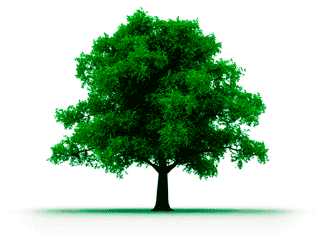 Living and Non-Living Things
The environment is everything around us whether it is living or non-living.

All living things feed, excrete (pass out waste), move, respond, grow, reproduce and respire (produce energy).
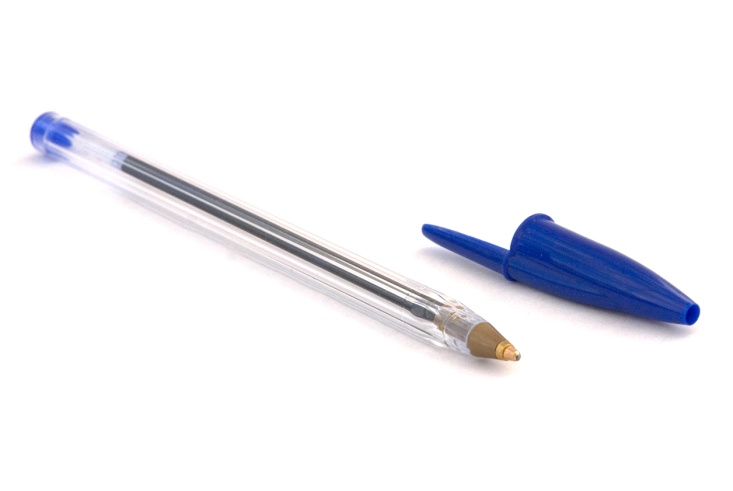 Grouping Living Things
Plants and Animals
Grouping Living ThingsPlants and Animals
Living things are sub-divided into groups: viruses,bacteria, plants and animals.
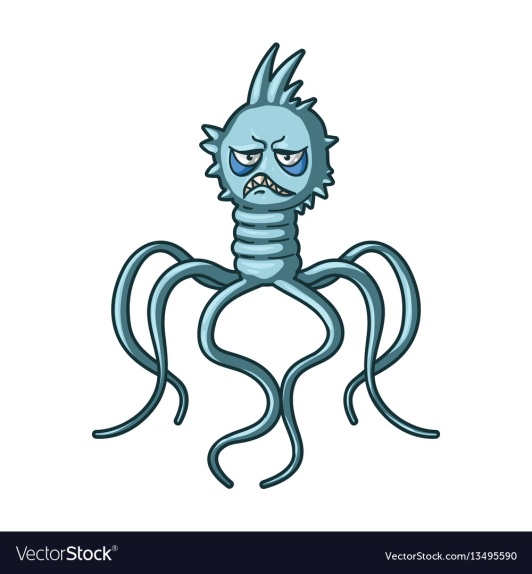 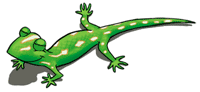 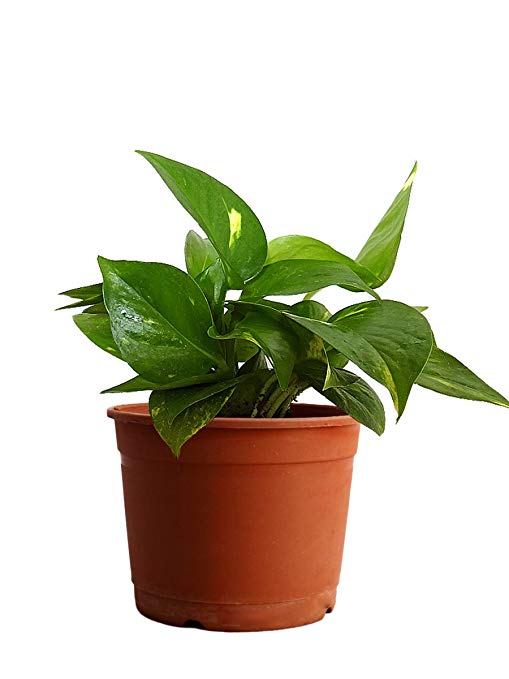 Viruses
Viruses are very small living organisms that are seen by electron microscopes and they multiply inside of living cells.  All cause diseases in plants and animals for example, polio, yellow fever, AIDS and tobacco mosaic.
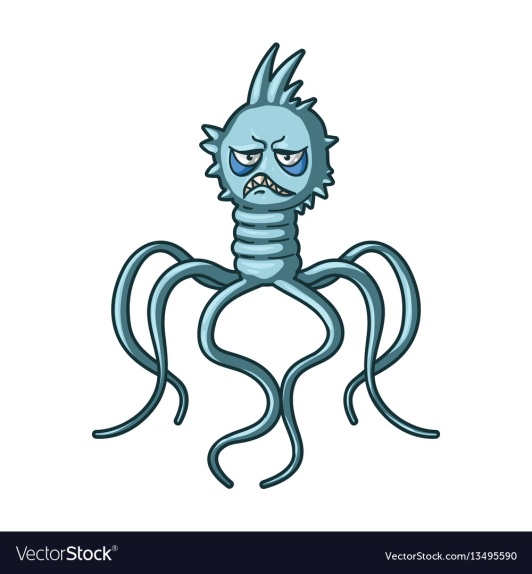 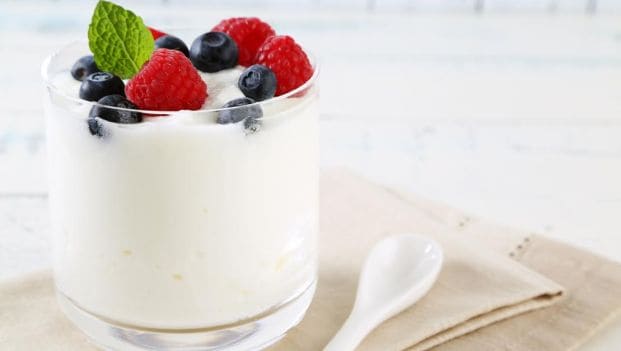 Bacteria
Bacteria are living organisms that are larger than viruses and are seen with a light microscope.  Many of them are harmless and some are used in making yogurt, sour cream and cheese. Some are harmful and cause diseases such as typhoid and cholera.
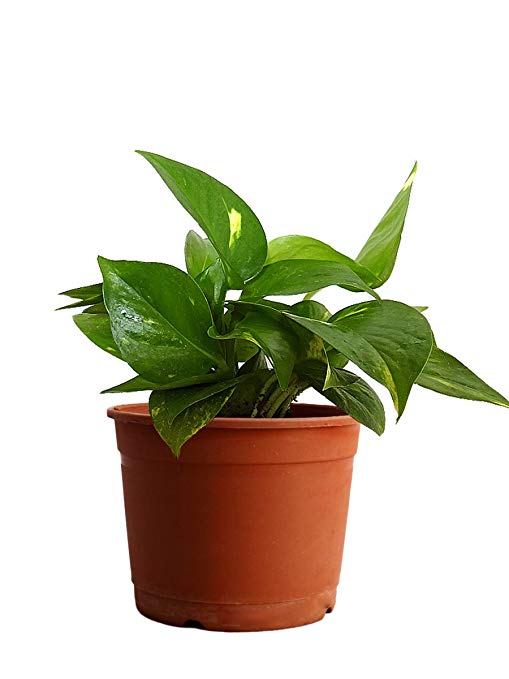 Plants
Plants are living organisms that are made up of cells with cell walls.They do not usually move from one place to another and many can make their own food using a green substance in their leaves called chlorophyll.Others with no chlorophyll such as fungi feed on plants and animals.
Animals
Animals are living organisms that are made up of cells with cell membranes but no cell walls.They can move from place to place and they cannot make their own food.They feed on plants or other animals.
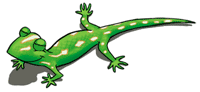 Differences Between Plants and Animals
Class exercise: Students should draw and complete the table below within their notebooks by taking a trip outside.
Table 1.  Comparisons between plants and animals
Grouping Living Things
Vertebrates and Invertebrates
Vertebrates and Invertebrates
Animals are divided into two groups:  vertebrates and invertebrates.
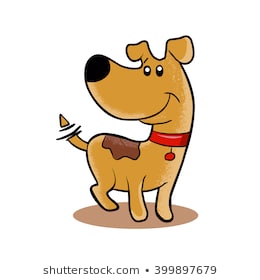 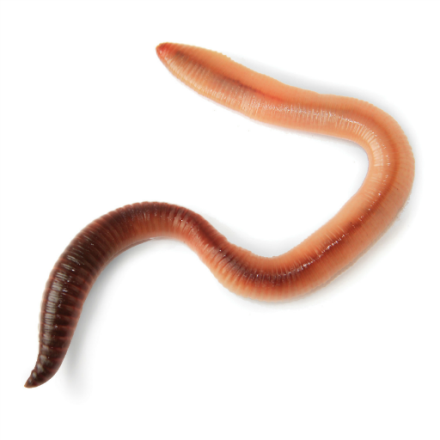 Vertebrates and Invertebrates
Vertebrates are animals that have backbones.  They have endoskeletons.

Invertebrates are animals without backbones.  They have exoskeletons.

Vertebrates can be divided into two groups, cold blooded and warm blooded.
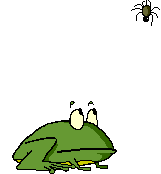 VertebratesCold Blooded
Cold blooded animals change their temperature with their surroundings.Examples of cold blooded animals are:amphibians, fish and reptiles.
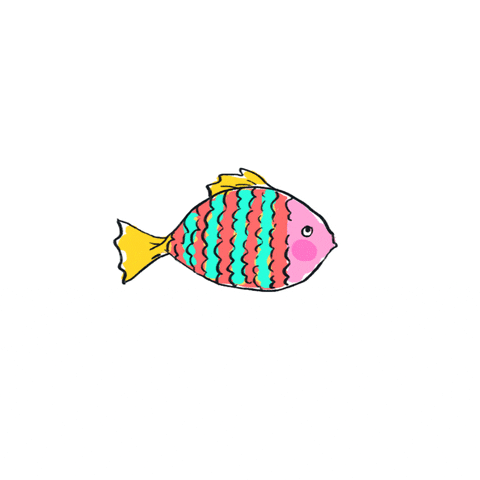 VertebratesWarm Blooded
Warm blooded animals maintain a constant body temperature.Examples of warm blooded animals are:birds and mammals.
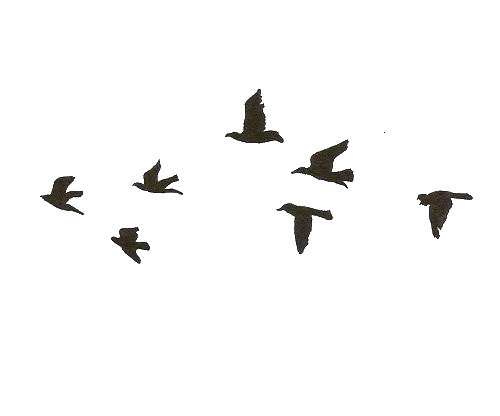 The Five Groups of Vertebrates
Species
A species is a group of living things who can mate to produce offspring that in turn can reproduce.

A horse and a donkey are not the same species.  When a donkey and a horse mate they produce a mule.  

A mule is NOT a species as it cannot reproduce.
SpeciesFreaks of Nature/Phenomena
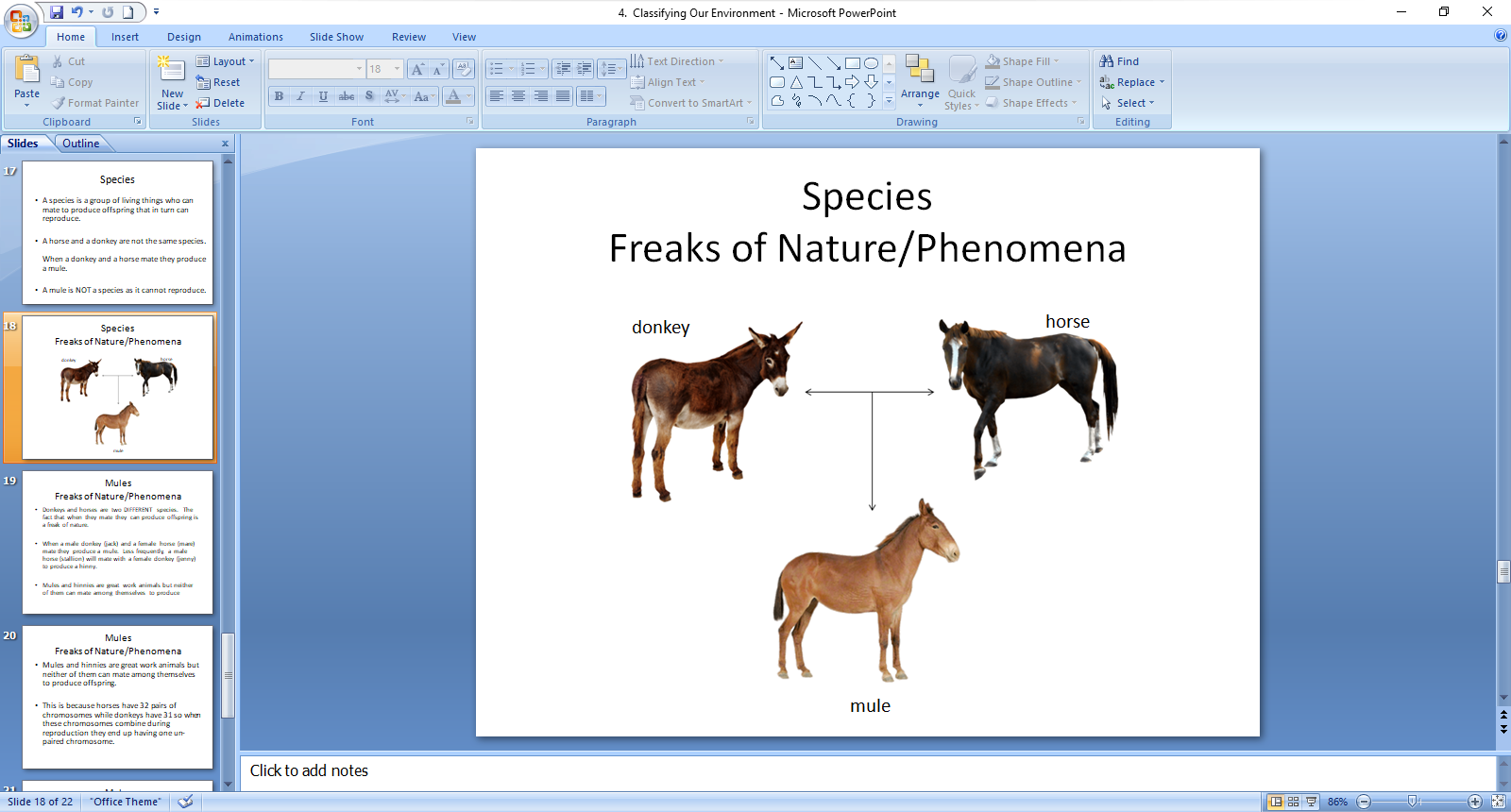 MulesFreaks of Nature/Phenomena
Donkeys and horses are two DIFFERENT species.  The fact that when they mate they can produce offspring is a freak of nature.

When a male donkey (jack) and a female horse (mare) mate they produce a mule.  Less frequently, a male horse (stallion) will mate with a female donkey (jenny) to produce a hinny.  

Mules and hinnies are great work animals but neither of them can mate among themselves to produce
MulesFreaks of Nature/Phenomena
Mules and hinnies are great work animals.  However, very rarely can they mate among themselves to produce offspring.

This is because horses have 32 pairs of chromosomes while donkeys have 31 so when these chromosomes combine during reproduction they end up having one un-paired chromosome.
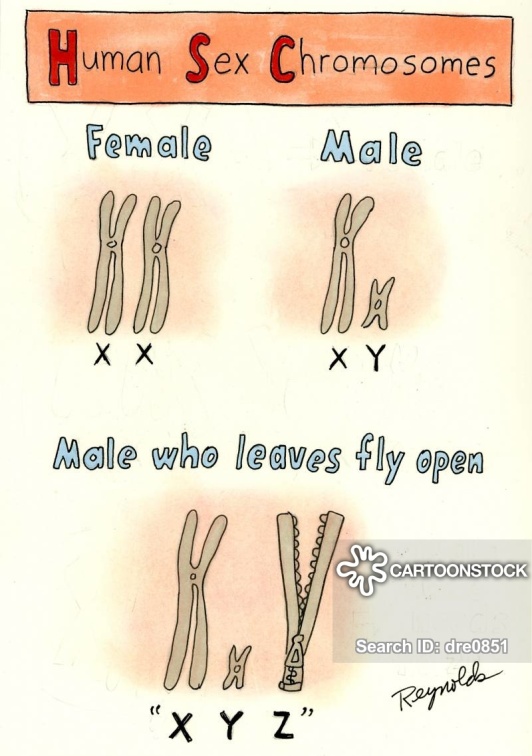 MulesFreaks of Nature
A normal human being has 23 pairs of chromosomes.During reproduction the 23 pairs of chromosomes from the female present in the egg and the 23 pairs from the male present in the sperm match up perfectly.
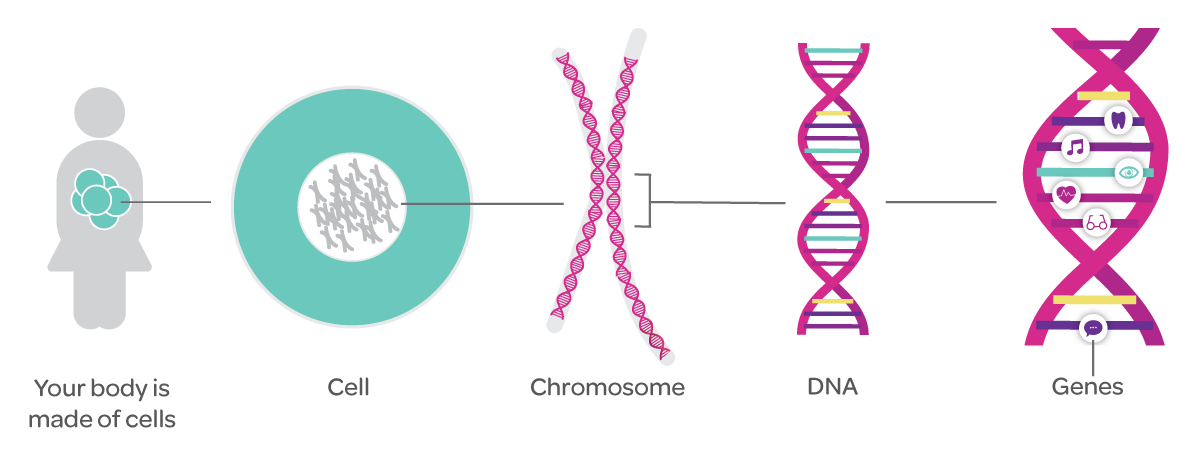 MulesFreaks of Nature
If there is an abnormality of extra chromosomes being produced during reproduction in human beings then it could result in baby’s with Down’s Syndrome or miscarriages.  

Hence mules being a phenomena.
Variations
Variations are differences among species.
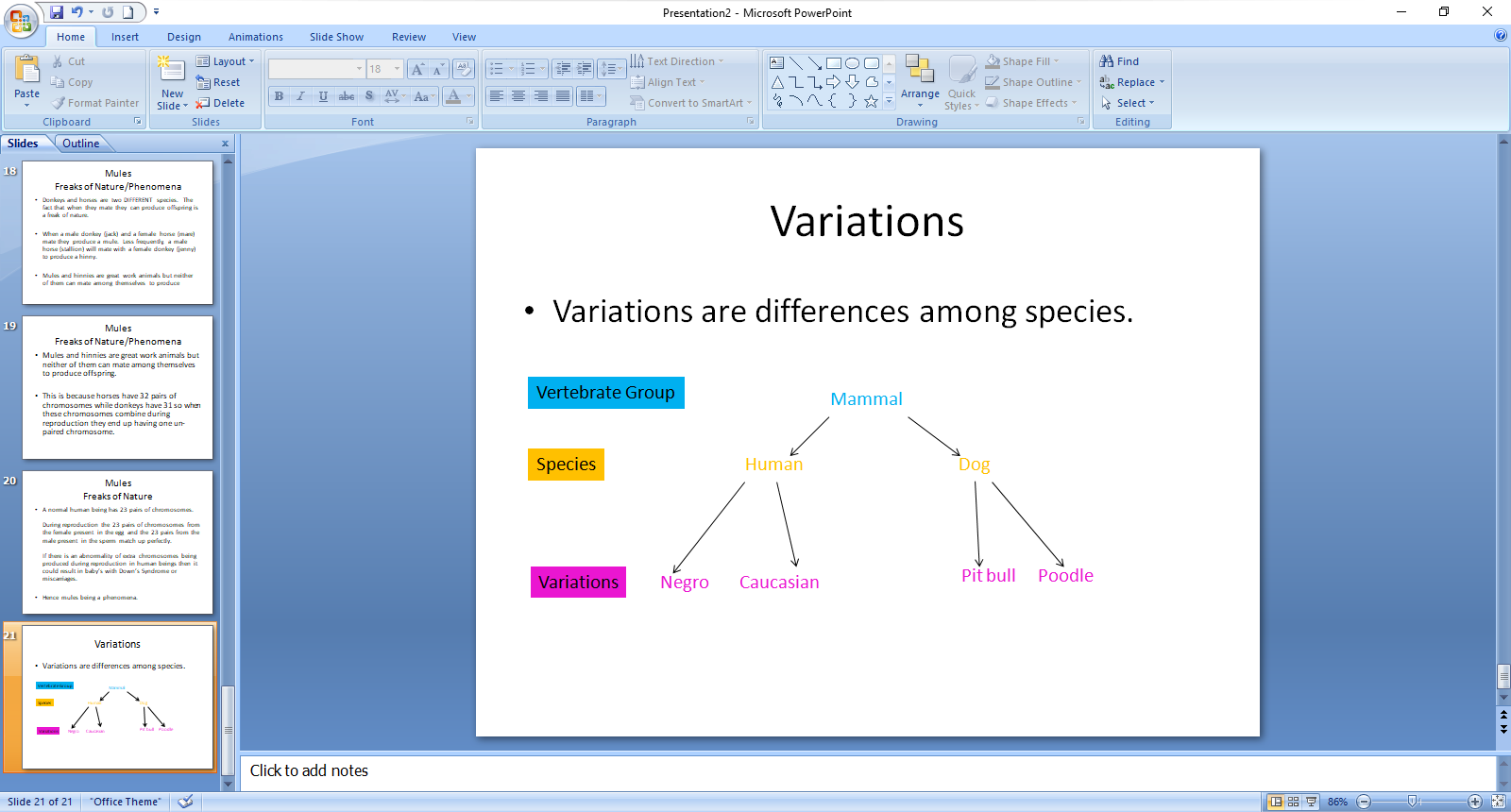 Classifying Our Environment
Plants
Plants
Plants can be placed into two main groups:a.  FLOWERING andb.  NON-FLOWERING

Flowering plants produce flowers and seeds.

Non-flowering plants do NOT produce flowers and seeds.
Examples of Flowering and Non-Flowering Plants
Flowering Plants
Flowering plants can be divided into two groups.  These two groups can be identified according to the shape of the leaves, the type of roots and stems.They are referred to as Monocotyledonous and Dicotyledonous plants.
Examples of Monocotyledonous and Dicotyledonous Plants
Comparisons between Monocotyledonous and Dicotyledonous Plants
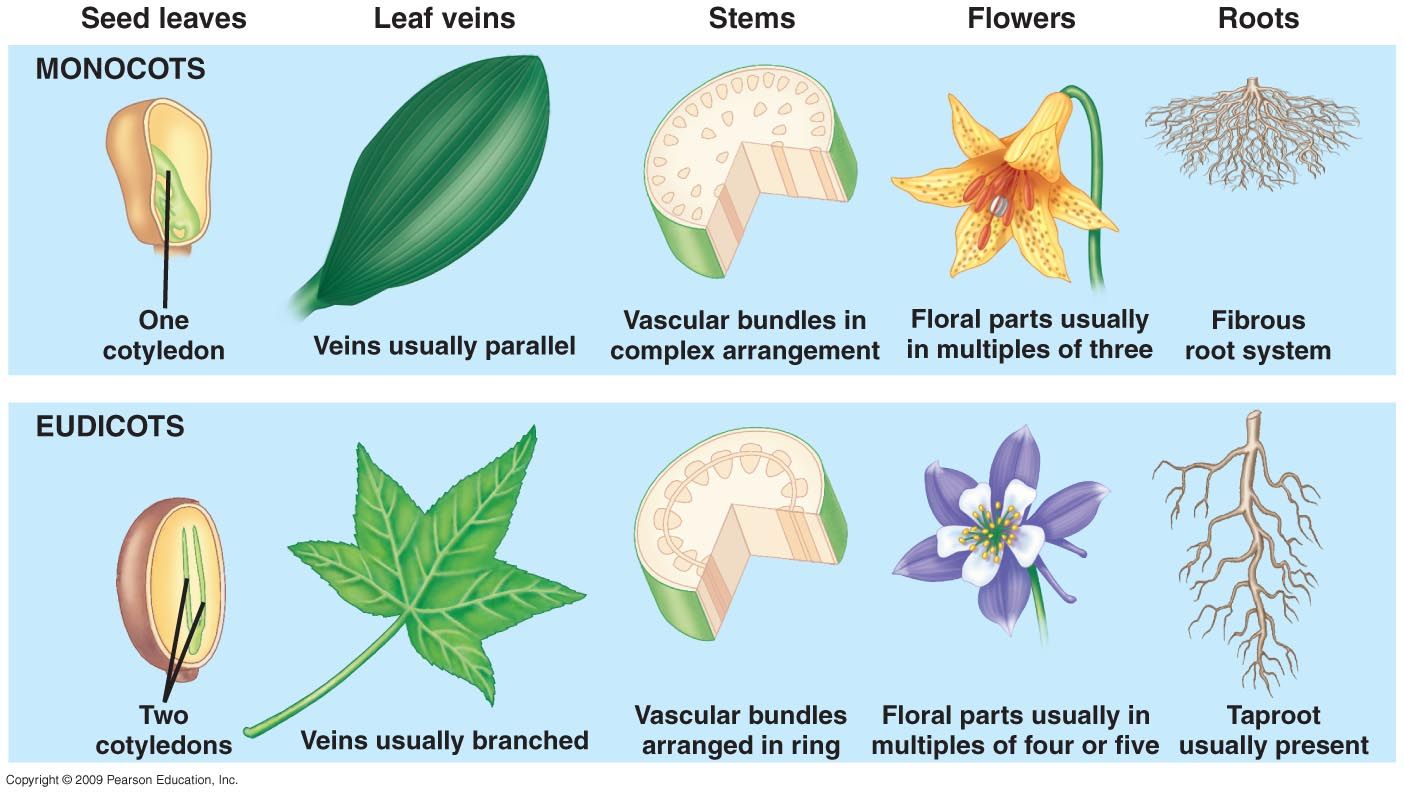 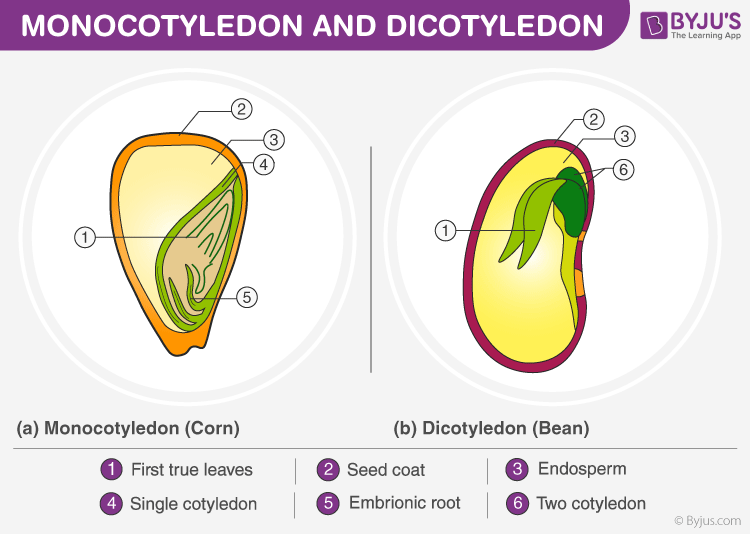 Classifying Our Environment
How Do Plants Make Food
How Do Plants Make Food
All living things need energy which is produced by the sun.

The energy is made available to all forms of life through the plants by the process of photosynthesis.
Picture of Photosynthesis in Action
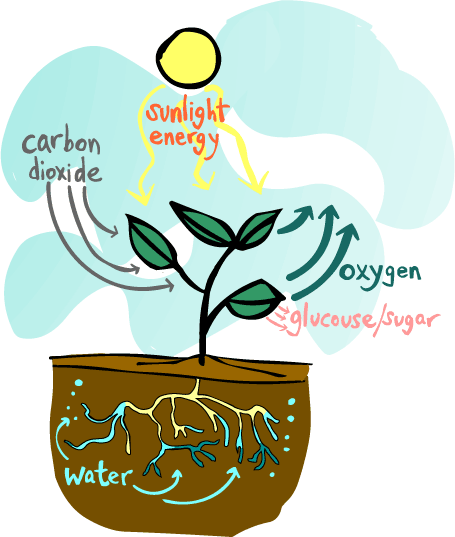 Photosynthesis
Photosynthesis is the process by which plants make or produce their own food.

The process of photosynthesis can be summarized using the following word equation:
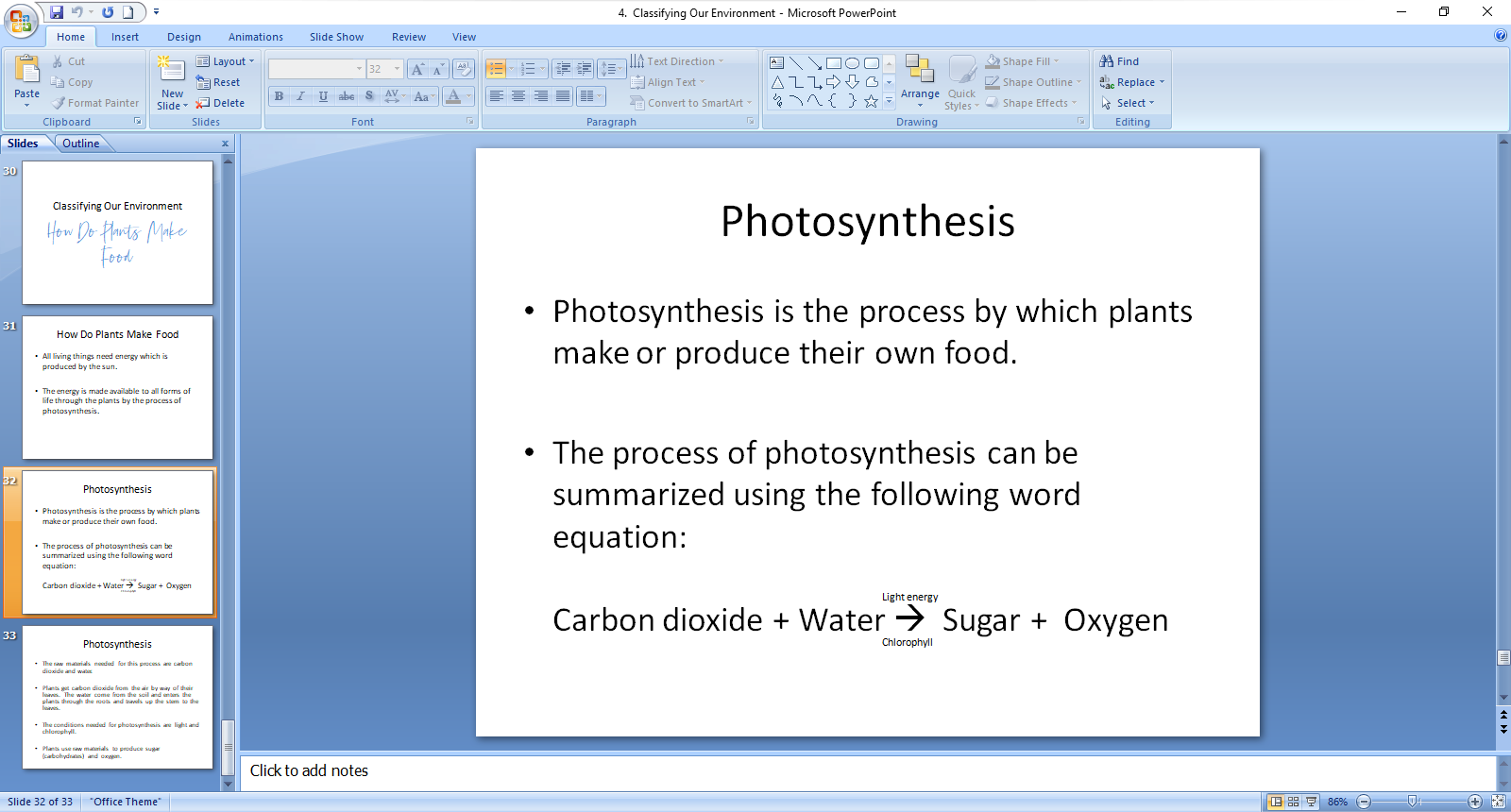 Photosynthesis
The raw materials needed for this process are carbon dioxide and water.

Plants get carbon dioxide from the air by way of their leaves.  The water come from the soil and enters the plants through the roots and travels up the stem to the leaves.

The conditions needed for photosynthesis are light and chlorophyll.

Plants use raw materials to produce sugar (carbohydrates) and oxygen.
Classifying Our Environment
How Animals Obtain Food
How Animals Obtain Food
Organisms which feed on each other are linked together in a food chain.

A food chain usually begins with a green plant or producer.  The greens are eaten by the primary consumers or herbivores.The herbivores are consumed by the secondary consumers or carnivores.
Pictures of a Food Chains
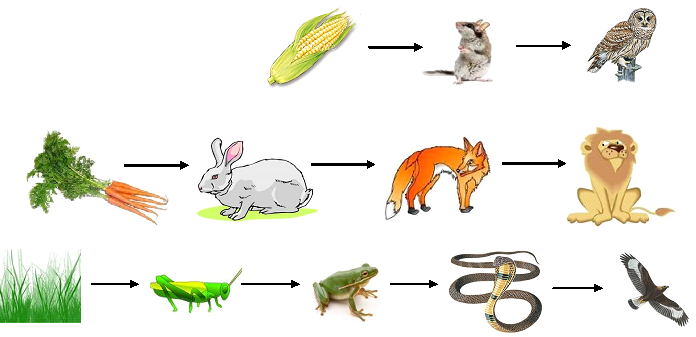 How Animals Obtain Food
Examples of herbivores are:  cows, sheep and goat

Examples of carnivores are:  wolves, lions, eagles

Omnivores are animals that eat both plants and animals.  Give some examples of omnivores.
Food Chains
An example of a food chain is:Lemon branch    Caterpillar    Bird

Arrange the following animals into a sensible food chain:  a.  sea weed, angel fish, sharkb.  zebra, grass, antelope, lion
Classifying Our Environment
Adaptations to Environment
Adaptations to Habitats
A habitat is a natural home of a plant or an animal.

Plants and animals have the ability to change or adapt to suit their surroundings.

Examples of habitats are ponds, sea or ocean, rocks, trees and soil.
Activity
You should go outside to observe different places in the school yard such as:a.  Under a rockb.  A tree  orc.  The soilTo observe what lives in the habitat.
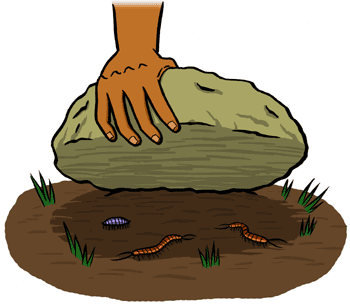 Classifying Our Environment
Grouping Non-Living Things
Matter and itsThree States
Matter is anything that exists or takes up space and has a mass.

The three physical states of matter are solid, liquid and gas.
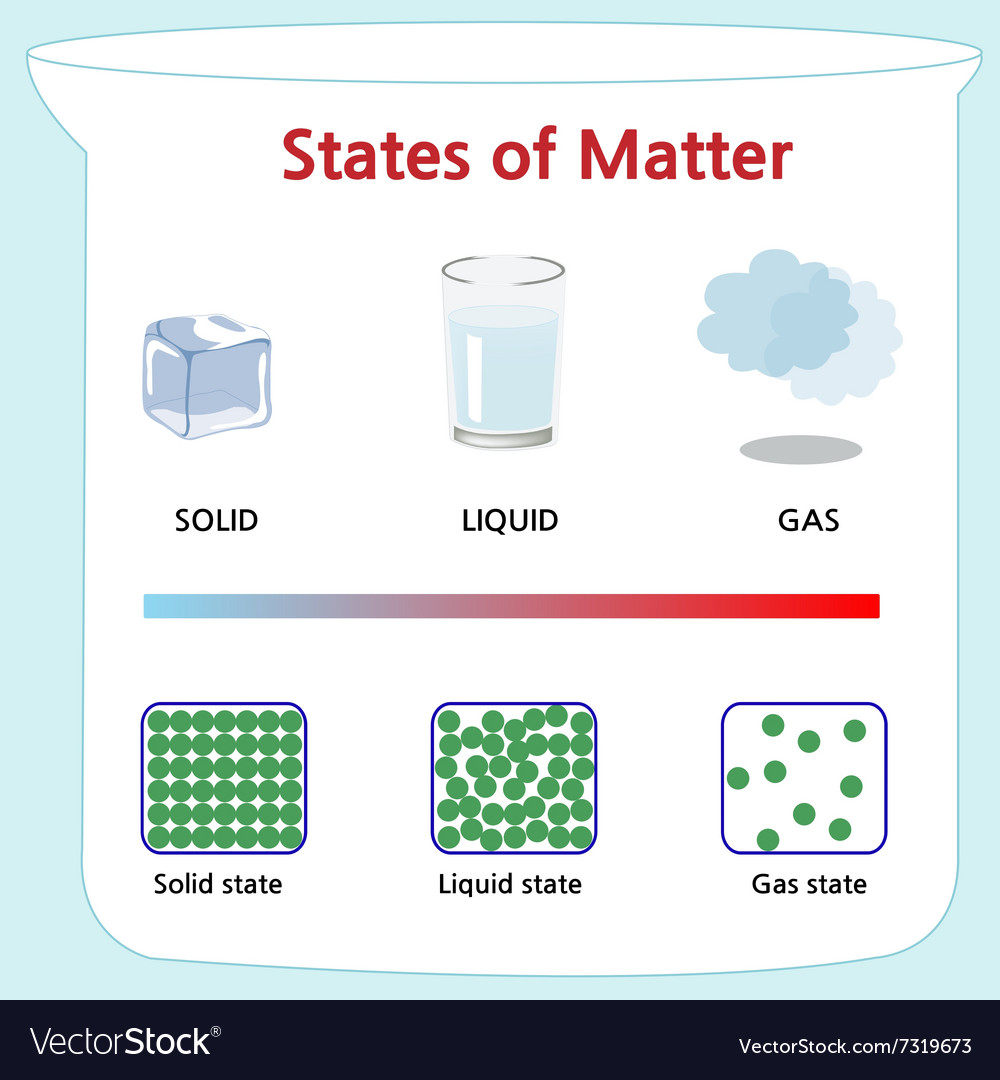 A Comparison of the Three Physical States of Matter
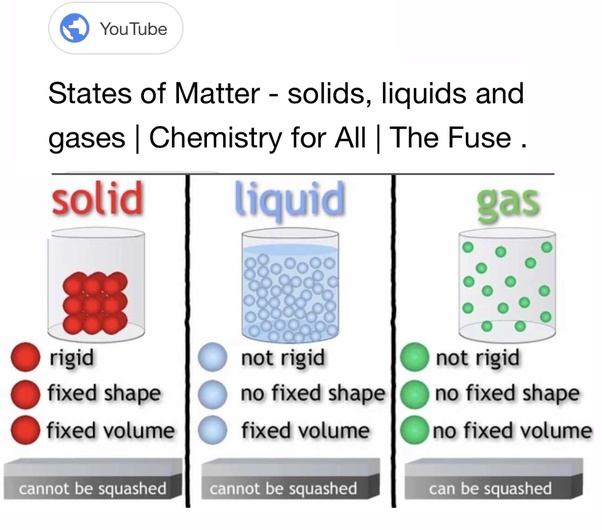 Examples of Solids, Liquids and Gases
What are some examples of:a.  Solids?b.  Liquids?c.  Gases?
Classifying Our Environment
Classifying Liquids
Litmus
Litmus is an indicator which is used to determine whether or not a substance is an acid or an alkali.

Litmus can be in liquid formbut must times is present inyour school’s lab soaked ontopaper.  In this form it is referred to as Litmus paper.
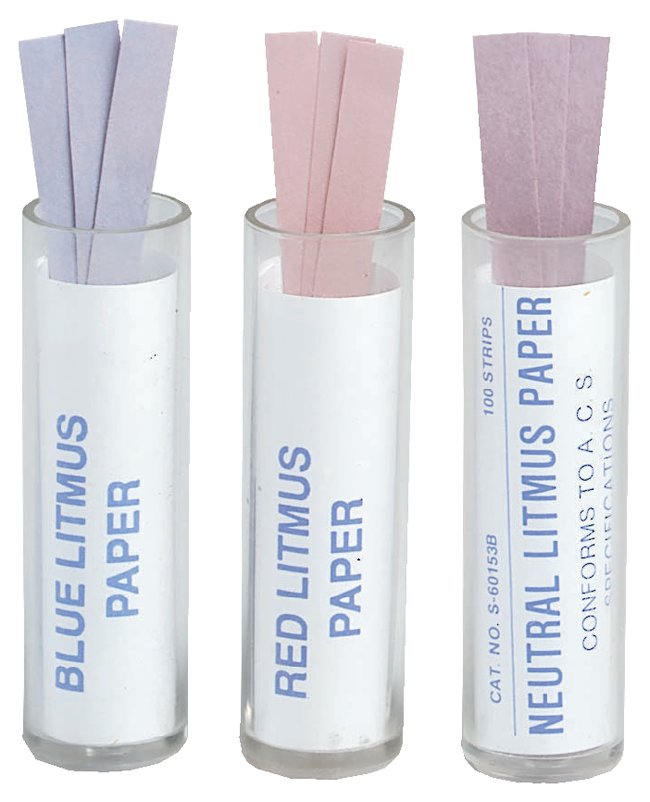 Red Litmus Paper
Red Litmus paper is used to test if a substance is an acid.

When applied to the substance if the red Litmus stays red it means that the substance is an acid.  However, if the red litmus paper turns blue it indicates that the substance is an alkali.
Blue Litmus Paper
Blue Litmus paper is used to test if a substance is an alkali.

When applied to the substance if the blue Litmus stays blue it means that the substance is an alkali.  However, if the blue litmus paper turns red it indicates that the substance is an acid.
What are ACIDS and ALKALIS?
An acid tastes sour while an alkali is soapy to the touch.
The Table Shows the Properties of Acids, Alkalis and Neutral Substances
Chemical Names for the Common Names of Acids and Alkalis
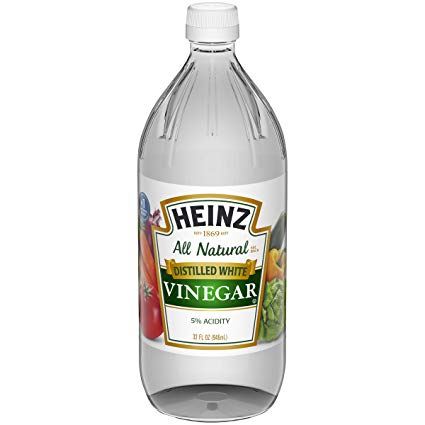 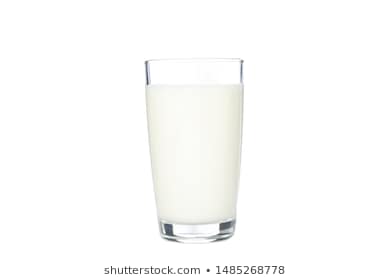 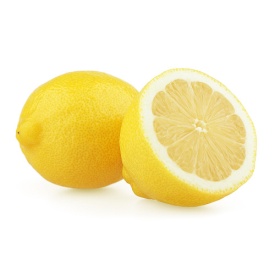 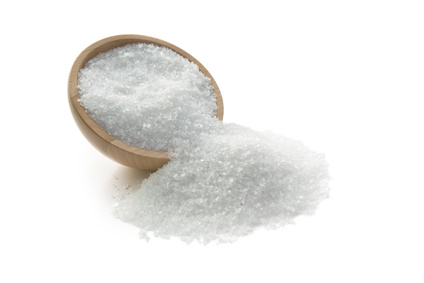 Chemical Reactions
When an acid is added to baking soda or washing soda fizzing occurs.

When fizzing occurs this indicates that a gas is being given off.